Al 6082 T6 és PP homopolimer anyagpár súrlódási viszonyainak vizsgálata fokozott fajlagos felületi terhelés (p>10 MPa) mellettÚNKP időközi beszámoló
Kohlhéb Róbert
Témavezető: Prof. Dr. Réger Mihály Antal

Bánki Donát Gépész és Biztonságtechnikai Mérnöki Kar
Anyagtudományok és Technológiák Doktori Iskola
ÚNKP Konferencia 2024. 06. 04.
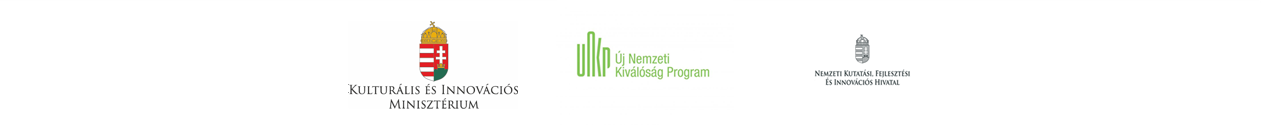 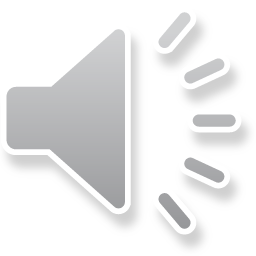 Mérőeszköz 
Kísérlettervezés 
Minták előállítása 
Mérőeszköz összeállítása 
Mérőeszköz kalibrációja, próbamérések végzése és elemzése 
Mérőeszköz fejlesztése 
Mérések 
Elemzések 
Publikációk és további feladatok
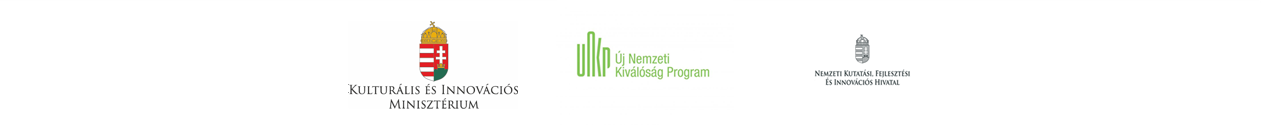 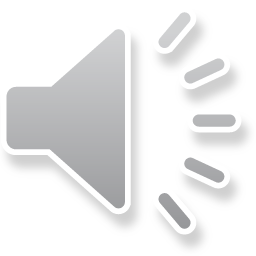 Mérőeszköz
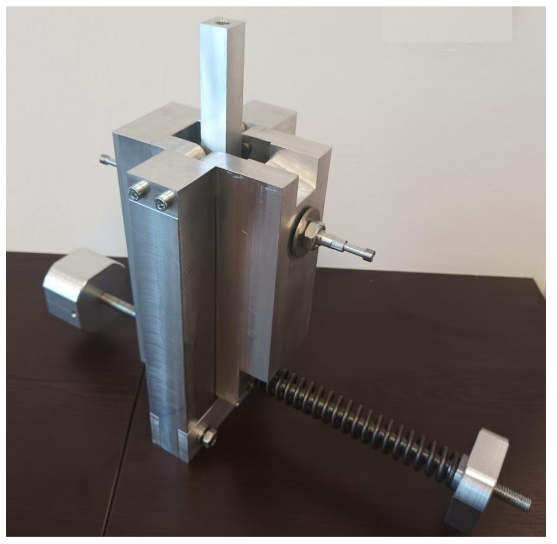 Karon fejlesztett egyedi mérőeszköz
Szakítógéppel együtt használható
Rugós felterhelés
Saját adatgyűjtő rendszer 
idő-húzóerő adatpárok gyűjtése
30 Hz mintavételi frekvencia
Szakítógép szerinti húzási sebességek mérési állományokhoz rögzítve
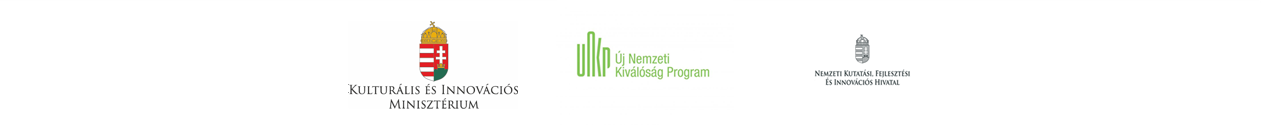 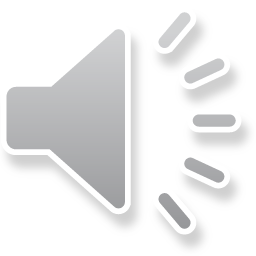 Kísérlettervezés
Mérőeszköz -> minta és próbatest méret
Al 6082 T6 próbatest 18x18 mm 120 mm hosszan
PP homopolimer Ø 15 mm
Kereskedelmi forgalomban
Fajlagos felületi terhelés < Rp0,2
Minta méret Ø 15 mm -> 15 Mpa -> 2506 N
Viszonyítás Ø 15 mm -> 5 Mpa -> 835 N
Húzási sebességek: 4, 8, 48, 96 mm/min
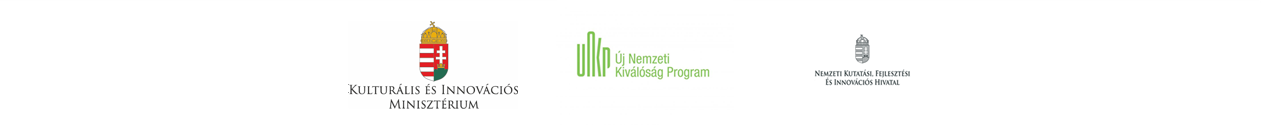 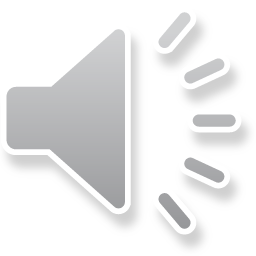 Minták előállítása
Mintaanyag beszerzése
Kari Gépműhelyben
Forgácsolással
Alumínium próbatest és PP minta főbb érdességi paraméterei (összejáratás előtt/után)
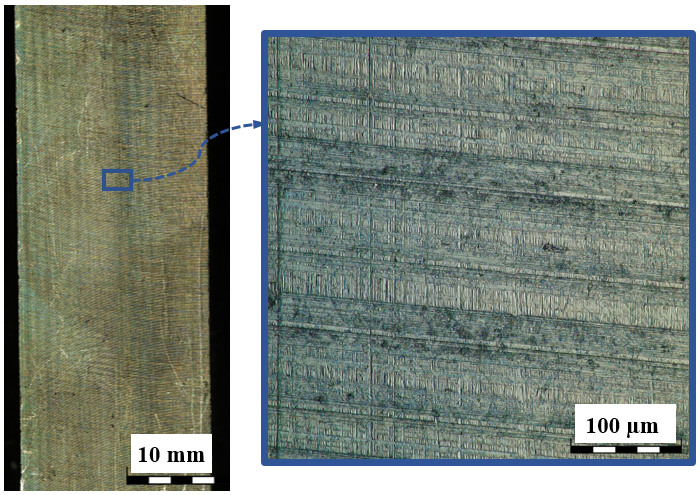 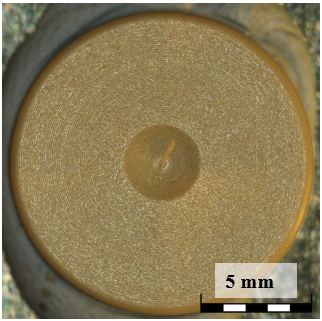 Alumínium próbatest felülete
PP minta felülete
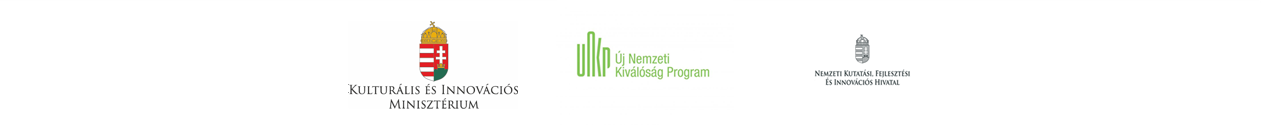 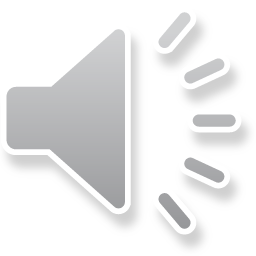 Mérőeszköz összeállítása
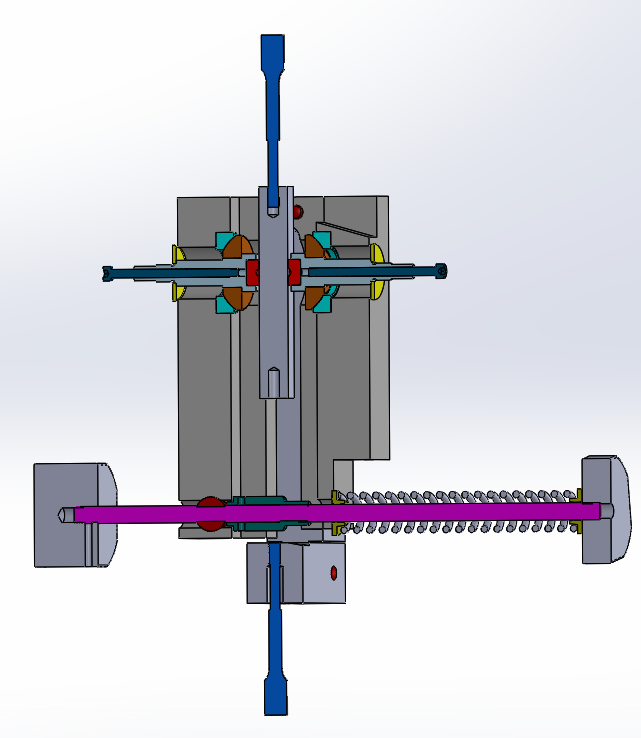 A
Súrlódásmérő eszköz metszete az eredeti gömbszelet formájú 							kiegyenlítő csapágyakkal, piros színnel jelölve a minták láthatóak
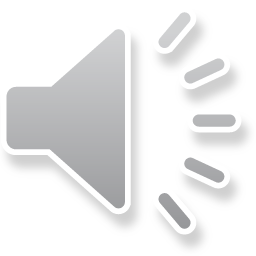 Mérőeszköz kalibrációja, próbamérések végzése és elemzése
Saját cella húzóerő mérésre - méréshatár
Műbizonylat a terhelőrugóról és az erőmérő celláról
Próbamérések
Mérés elemzések
Felületek vizsgálata
Terhelőerőkiegyenlítés nem megfelelősége (!)
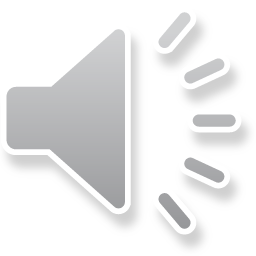 Mérőeszköz fejlesztése
Terheléskiegyenlítő rendszer fejlesztése
Újratervezés
Gyártás
Ellenőrzés
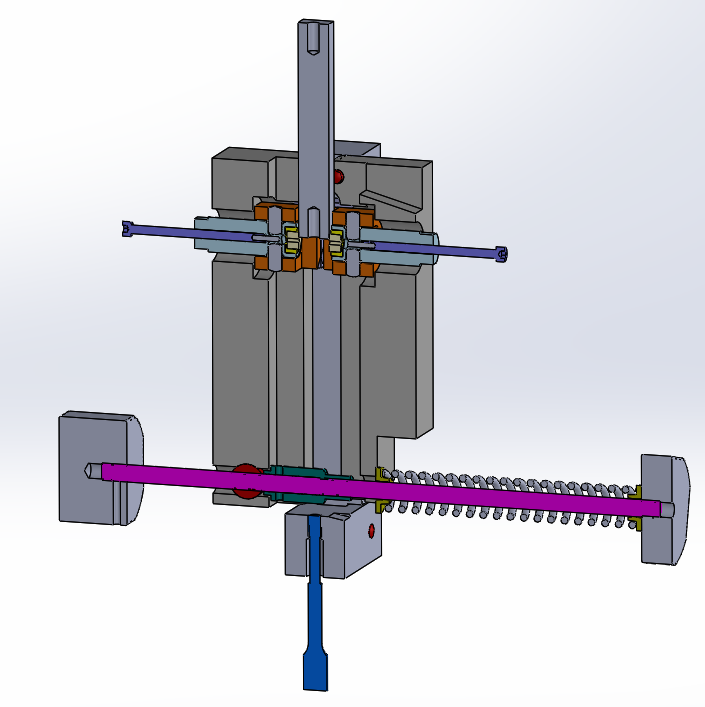 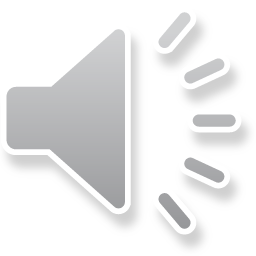 A súrlódásmérő eszköz metszete az új, szabálytalan „kardánkereszt” terheléskiegyenlítő 
rendszerrel, sárga színnel jelölve a szűkítők, bézs színnel jelölve a minták láthatóak, 
a próbatest a mérés után, éppen kihúzás közben ábrázolva
Mérések
Két terheléssel
Több húzási sebességgel
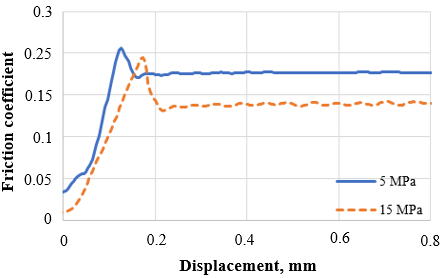 A regisztrált súrlódási tartományok eltérő felületi terhelés esetén
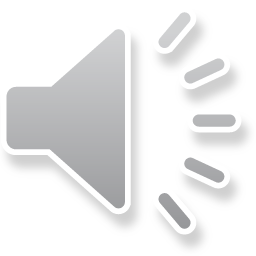 Elemzések
Statikus súrlódási tényező értékei, 			Dinamikus súrlódási tényező értékei, 
           	5 MPa és 15 MPa; sebesség 4–8–48–96 mm/min		5 MPa és 15 MPa; sebesség 4–8–48–96 mm/min

Al 6082 T6 és PP homopolimer anyagpár súrlódási viszonyaira, elsősorban a mozgási súrlódási együttható értékére, a mért körülmények között, a mért tartományban jelentős hatást gyakorol a fokozott fajlagos felületi terhelés. A mozgási súrlódási együttható 21-32% csökkenést mutat, ha a fajlagos felületi terhelést 5 Mpa értékről 15 Mpa értékre növeljük.
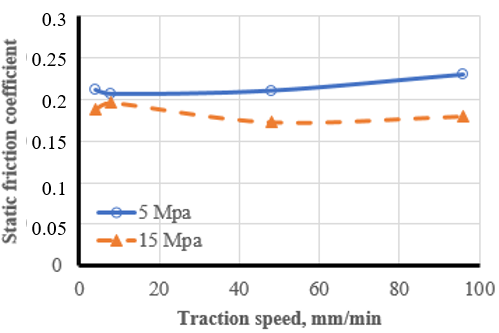 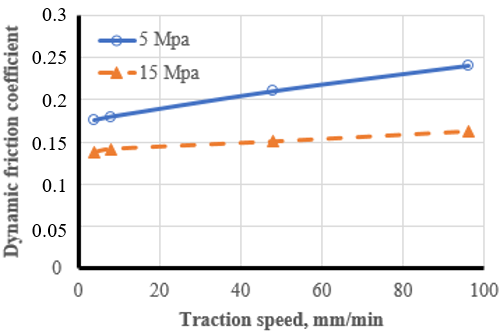 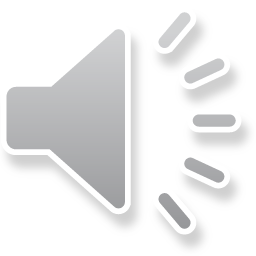 Publikációk
Közlemény a XIV. Országos Anyagtudományi Konferencia kiadványában, megjelenés alatt
Közlemény az Engineering Symposium at Bánki 2023 kiadványában, megjelenés alatt
Közlemény a IFHTSE Conferences Lecce - Italy on 17-19 April 2024 kiadványban , megjelenés alatt
P2300189 számú szabadalmi bejelentés "Eszköz és eljárás súrlódási együttható mérésére”

További feladatok

Súrlódási modell felvétele és verifikálása
A modell pontosítása nagyobb terhelések esetére
Kontroll mérések elvégzése
A modell ellenőrzése
Közlemények elkészítése és benyújtása
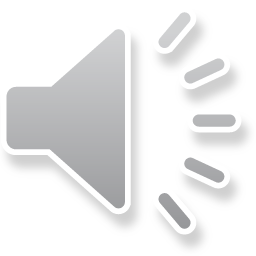